Додаток 6                                                                   
до Інформації про проведення конкурсу з відбору 
пропозицій щодо будівництва житла для  військовослужбовців та членів їх сімей на
земельній ділянці у  м. Київ
СХЕМА
перспективної розбудови території військового містечка по вул. Світлій, 6 у м. Києві
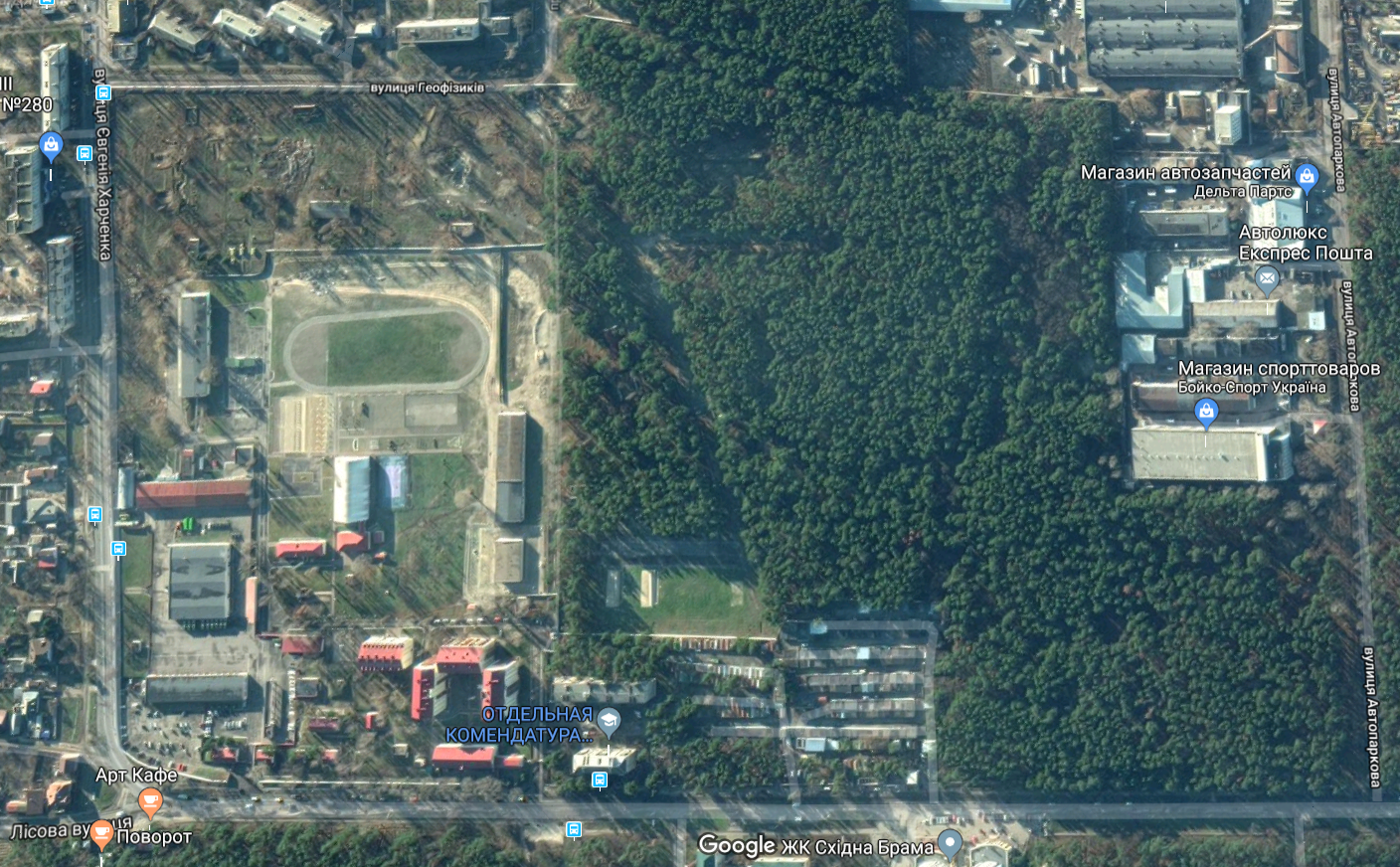 Будівництво службового житла -          3 дев’ятиповерхові секції на 159 квартир, за рахунок коштів державного бюджету,             площа забудови 1,67 га
Перспективна ділянка забудови території в/ч 1498, орієнтовною площею 3,0 га у відповідності до ПКМУ від 06.07.2011 № 715